IV школьная научно-практическая конференция
Юстус  Фон  Либих
Автор работы: Луковников Егор 9А
Преподаватель: Пономарева Елена Михайловна
Юстус фон Либих
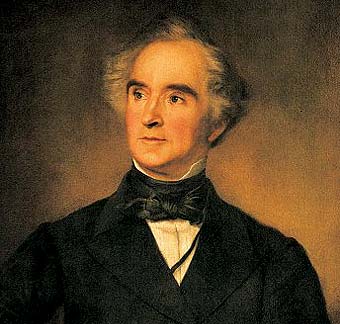 (1803–1873
Биография
ЛИБИХ, ЮСТУС- немецкий химик. Родился в Дармштадте 12 мая 1803.
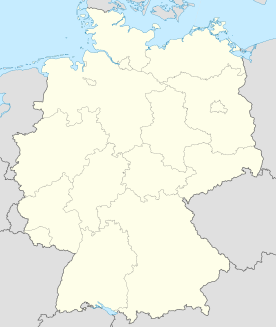 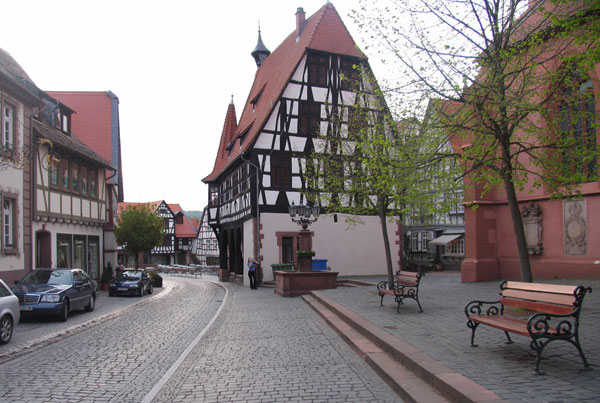 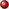 Фото одной из улиц города Дармштадт
биография
Первоначальное образование получил в дармштадской гимназии. 
Университетское образование получил в Бонне и Эрлангене (1819—1822).
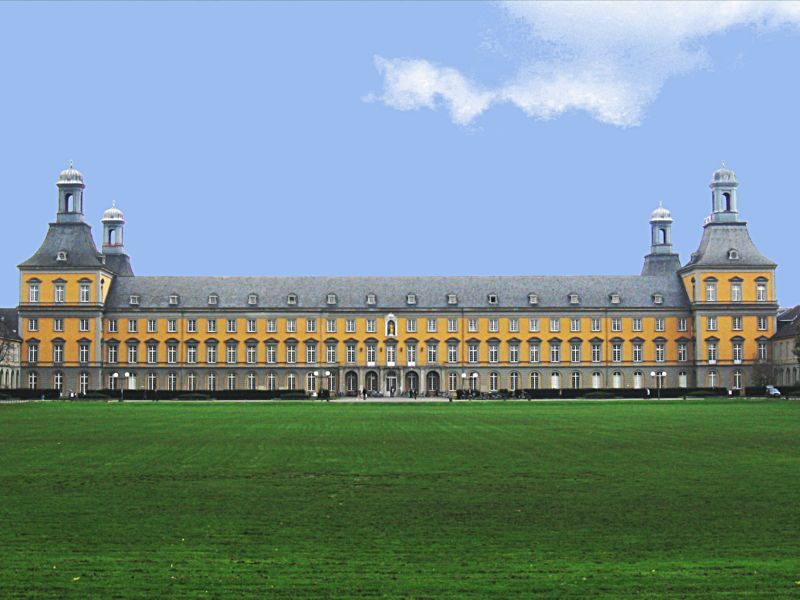 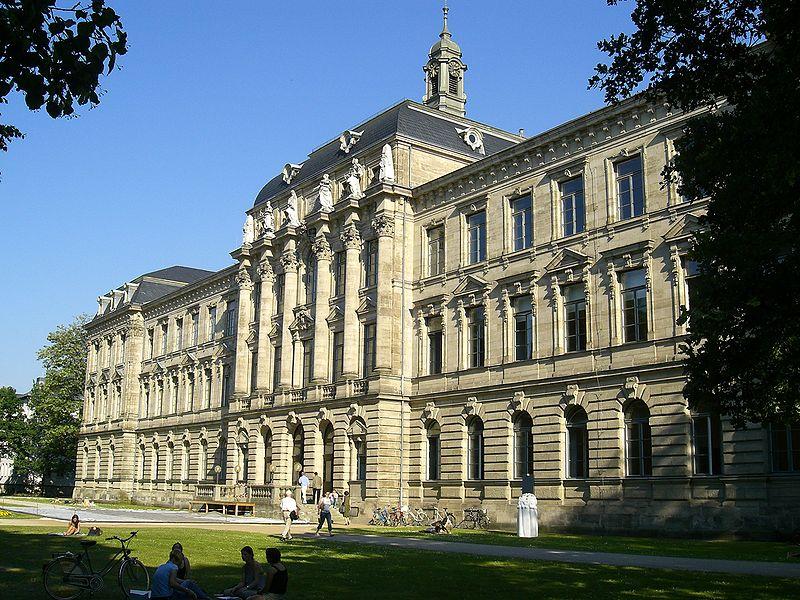 Боннский университет
Эрлангенский университет
биография
В 1822 г. переехал в Париж, где благодаря своей научной работе, представленной французской акдемией наук, стал известен Александру Гумбольдту, через которого вошёл в тесные отношения с Гей-Люссаком.
 в 1822–1824 работал у Ж. Гей-Люссака
 в Париже.
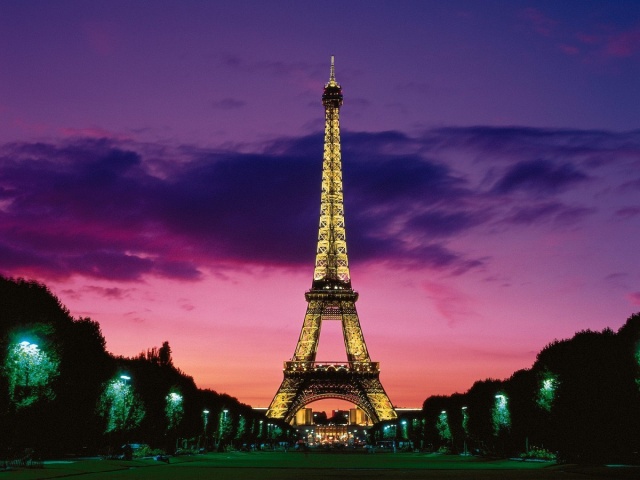 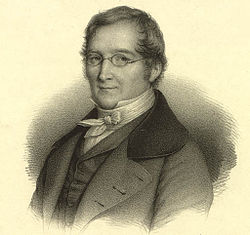 Ж. Гей-Люссак
биография
В 1824 по рекомендации А. Гумбольдта получил место профессора химии Гиссенского университета.
с 1860 – президент Баварской академии наук.
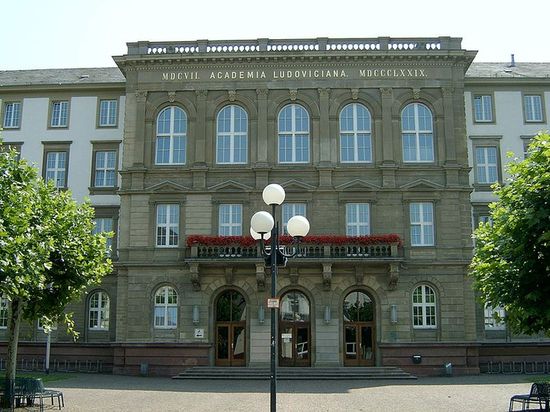 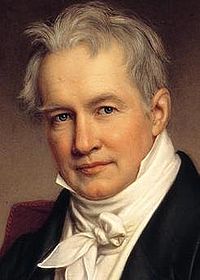 А. Гумбольдт
Гиссенский университет 
им. Ю. Либиха
Научная деятельность
Вместе с Ж. Дюма Либих исследовал многоосновные органические кислоты, предложил классификацию кислот по их основности. 
Изучая природу, структуру и химические превращения спирта и эфира, открыл новые вещества: альдегид, ацеталь, хлороформ, хлораль.
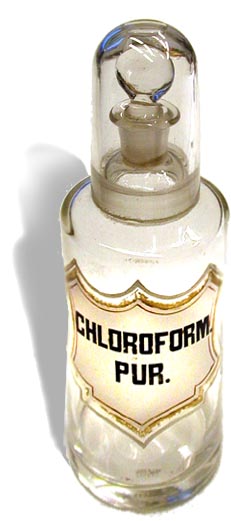 научная деятельность
Либих многое сделал и в неорганической химии. Изучал галогены, получил бром (правда, счел его хлористым иодом).
 Исследовал активирующее действие платины, серебра, свинца, марганца, т.е. создал предпосылки для зарождения области, называемой ныне неорганическим катализом.
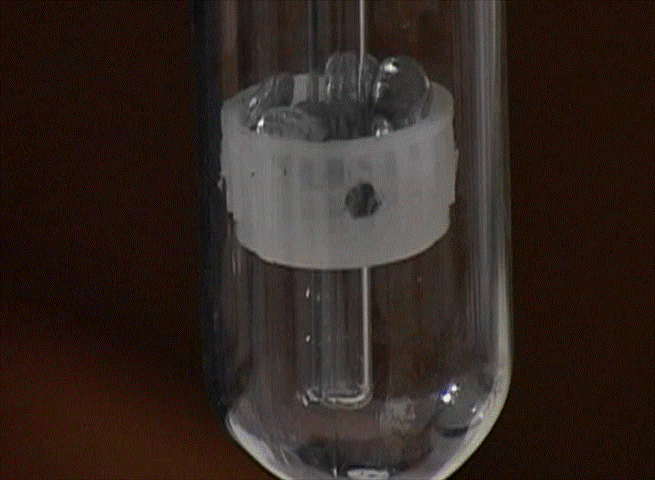 Платина - катализатор горения водорода.
Научная деятельность
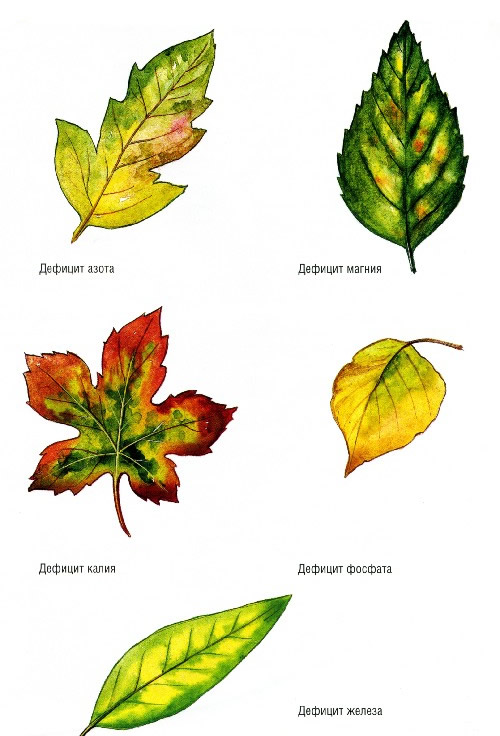 Либих считается одним из основоположников агрохимии и биохимии. Он обосновал теорию минерального питания растений и создал научные основы повышения плодородия почвы. Исследовал роль углекислого газа и связанного азота в физиологии растений.
Научная деятельность
Изучал проблемы питания, предложил делить пищевые продукты на жиры, белки и углеводы, установил, что жиры и углеводы служат для организма своего рода топливом.
Разработал некоторые виды детского питания.
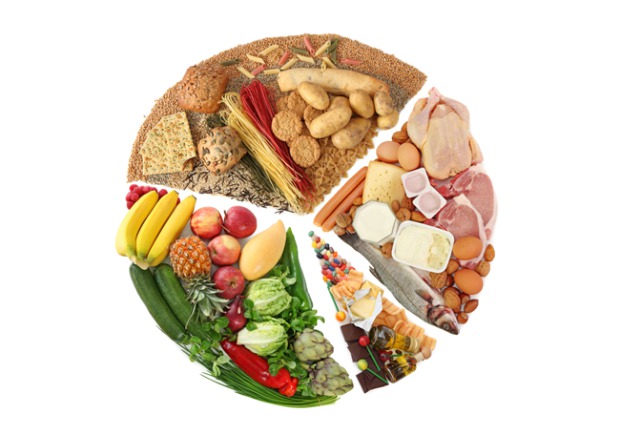 Деление пищи на белки,  жиры, углеводы.
Белки
Определение: белки́ (протеины, полипептиды) —высокомолекулярные органические вещества, состоящие из альфа-аминокислот, соединённых в цепочку пептидной связью.
 Белки выполняют структурную или механическую функцию, образуя цитоскелет, поддерживающий форму клеток.
Белок - это основной строительный материал для тела. Из него состоят мышцы и связки, кожа и внутренние органы. Естественно, мы ставим белок первым в списке компонентов пищи.
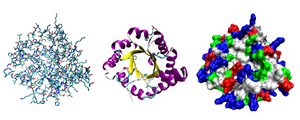 Виды реакций
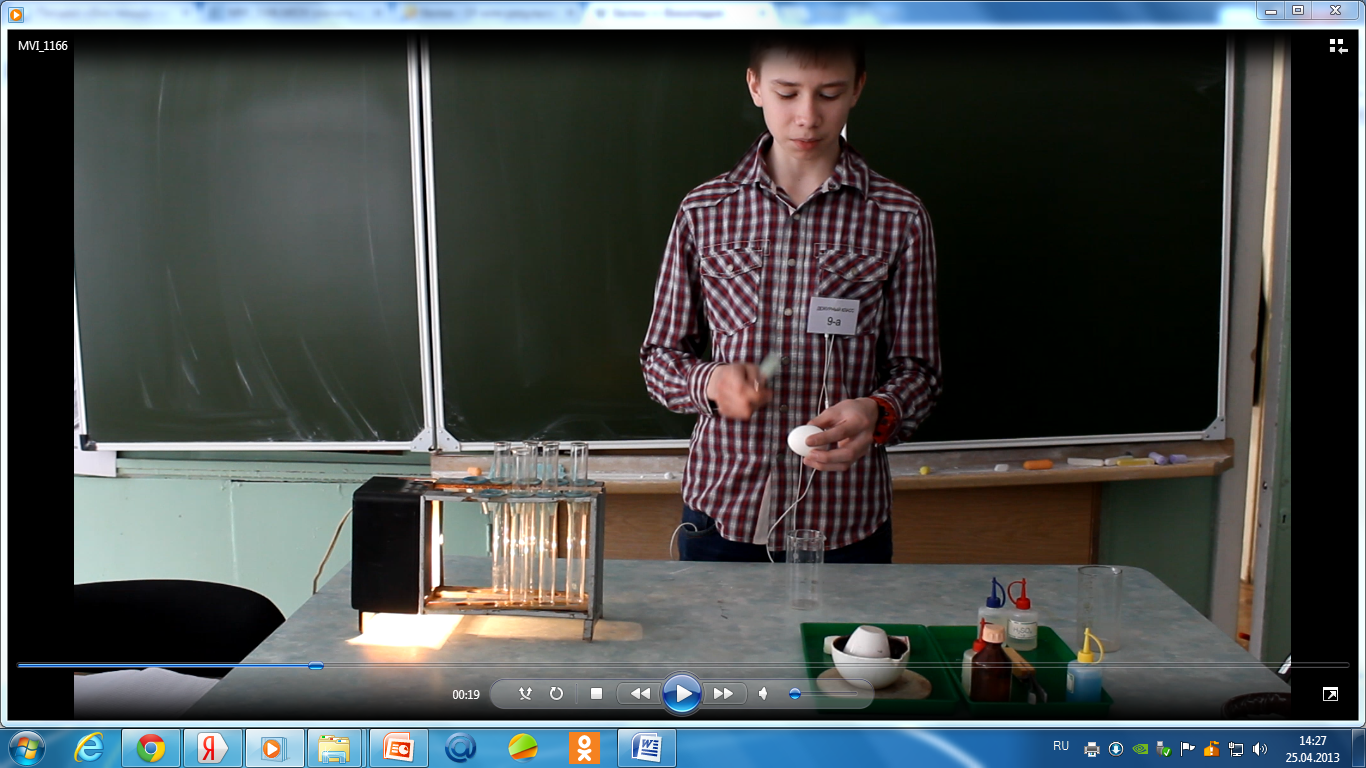 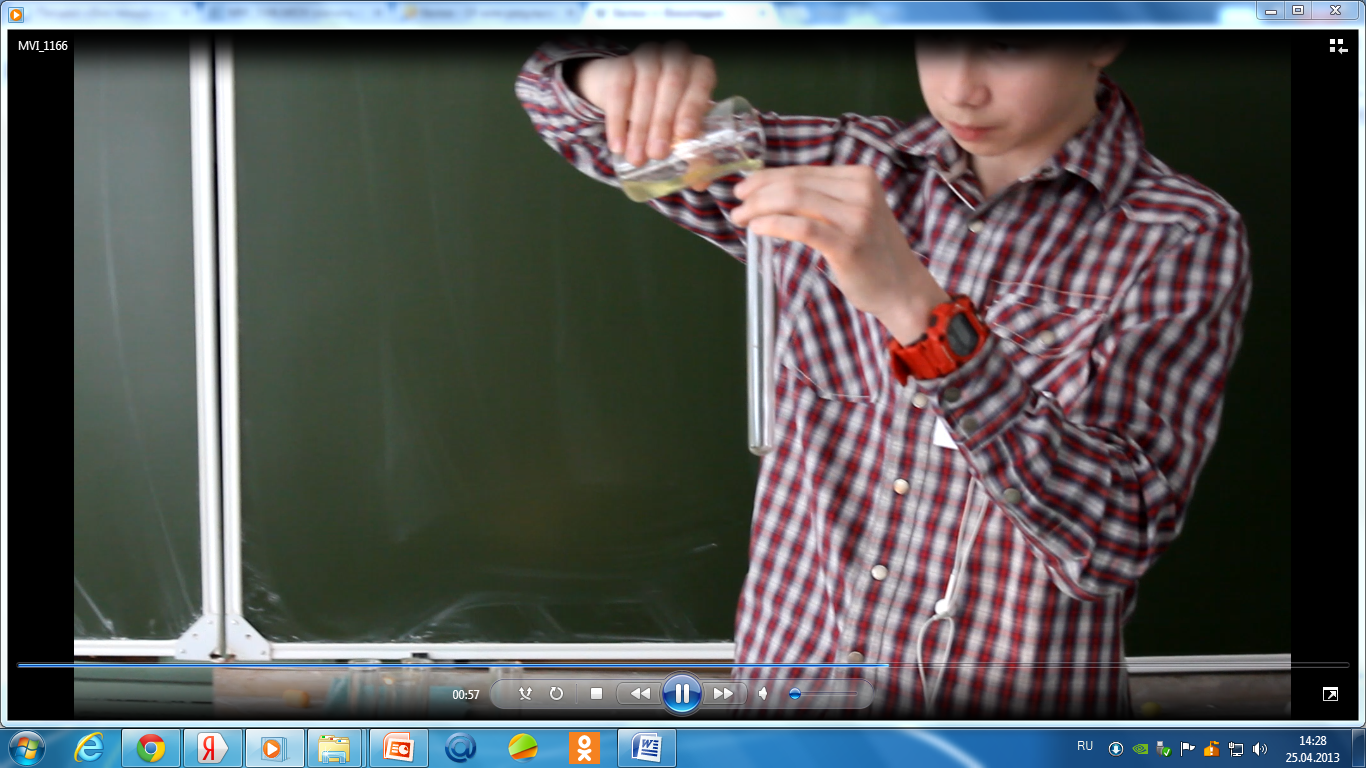 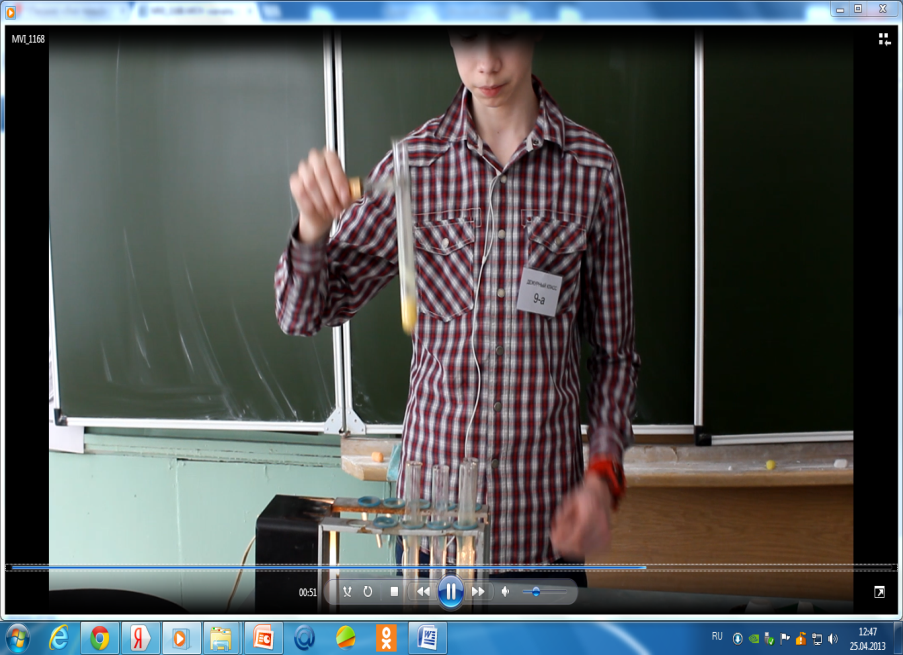 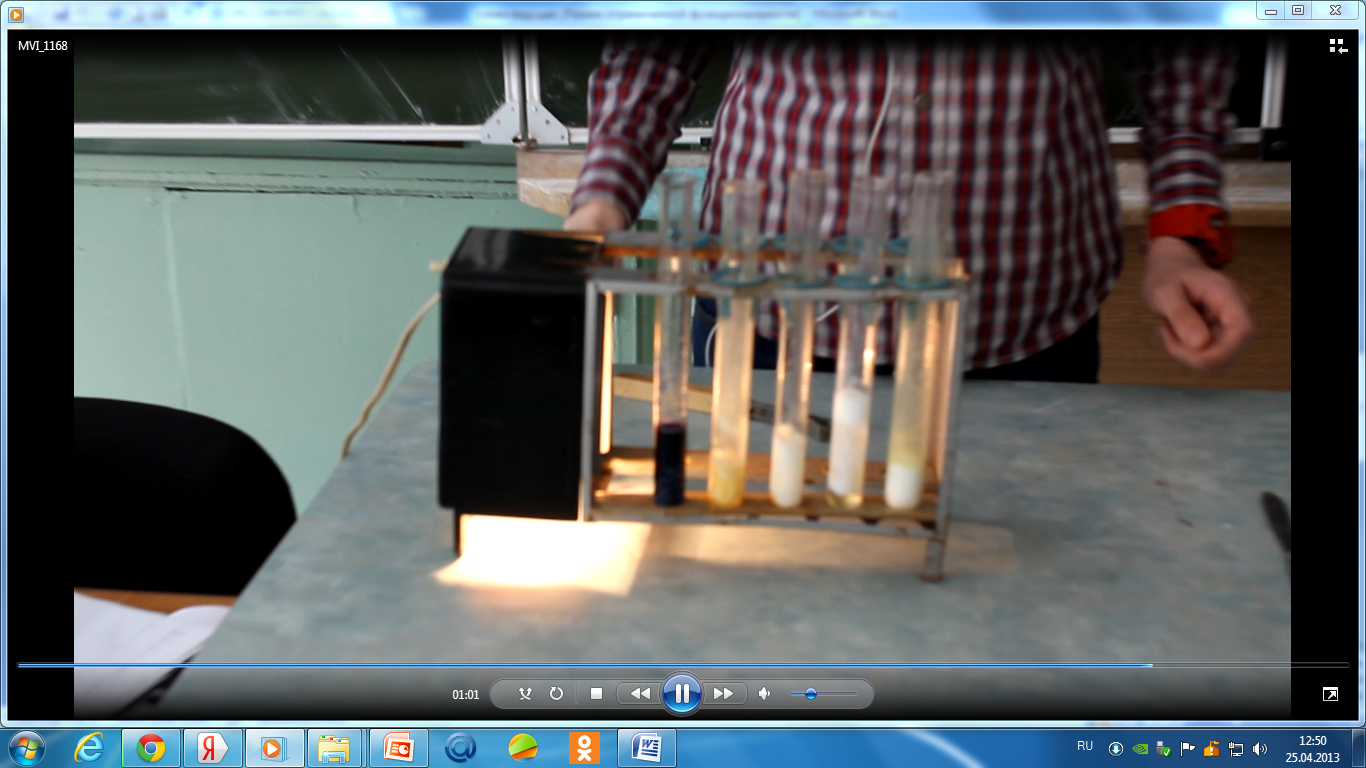 Конец
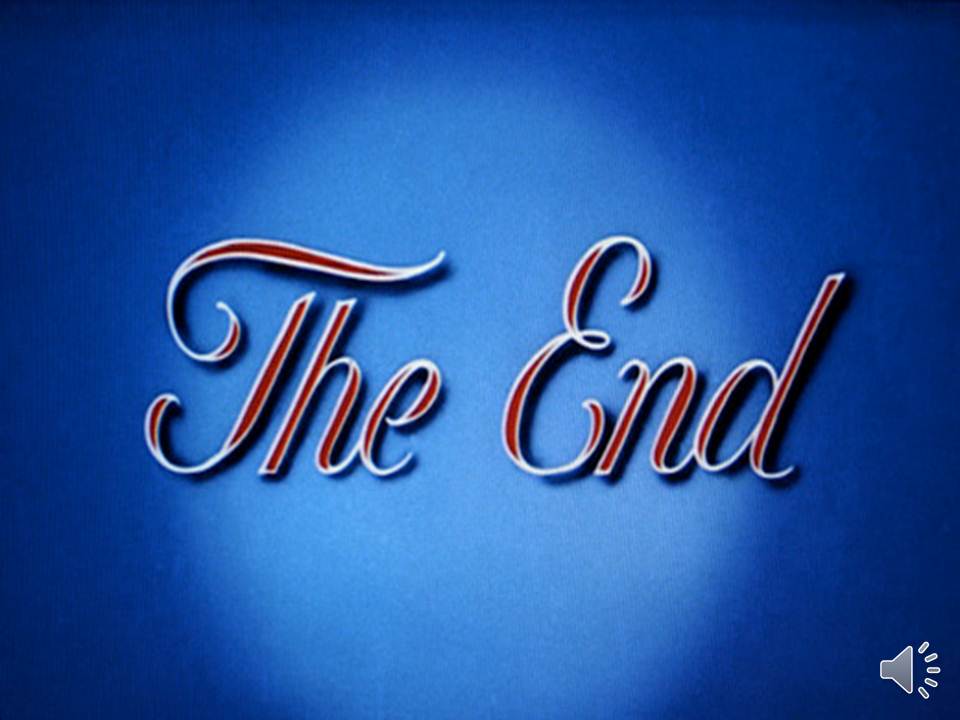